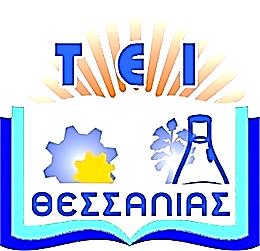 Τεχνολογικό Εκπαιδευτικό 
Ίδρυμα Θεσσαλίας
Αντικειμενοστραφής Προγραμματισμός Ι
Ενότητα 6:  Πίνακες και Παράμετροι στην main.
    Διδάσκων: Νικόλαος Θ Λιόλιος, Καθηγητής.
Τμήμα Μηχανικών Πληροφορικής, Τεχνολογικής Εκπαίδευσης.
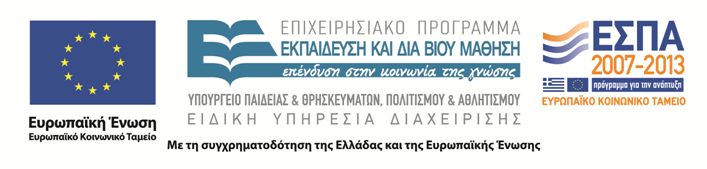 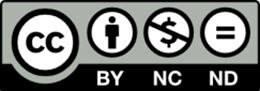 Άδειες χρήσης
Το παρόν εκπαιδευτικό υλικό υπόκειται στην παρακάτω άδεια χρήσης Creative Commons (C C): Αναφορά δημιουργού (B Y), Μη εμπορική χρήση (N C), Μη τροποποίηση (N D), 3.0, Μη εισαγόμενο. 
Για εκπαιδευτικό υλικό, όπως εικόνες, που υπόκειται σε άλλου τύπου άδειας χρήσης, η άδεια χρήσης αναφέρεται ρητώς.
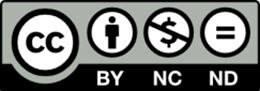 2
Χρηματοδότηση
Το παρόν εκπαιδευτικό υλικό έχει αναπτυχθεί στα πλαίσια του εκπαιδευτικού έργου του διδάσκοντα. 
Το έργο υλοποιείται στο πλαίσιο του Επιχειρησιακού Προγράμματος  «Εκπαίδευση και Δια Βίου Μάθηση» και συγχρηματοδοτείται από την Ευρωπαϊκή Ένωση (Ευρωπαϊκό Κοινωνικό Ταμείο) και από εθνικούς πόρους.
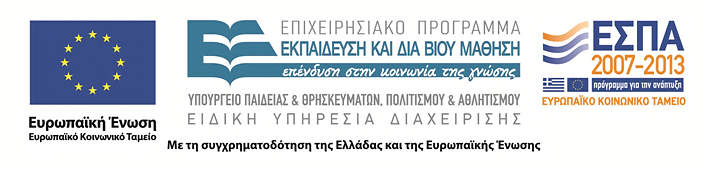 3
Σκοποί ενότητας
Ο αναγνώστης να μπορεί να διαχειρίζεται μονοδιάστατους και δισδιάστατους πίνακες. Όπως επίσης και ακανόνιστους πίνακες.
Πίνακες
4
Περιεχόμενα ενότητας
1)  Πίνακες (δήλωση, δημιουργία, αποθήκευση)
2)  Πίνακες δύο διαστάσεων
3)  Ακανόνιστοι πίνακες
4) Εμβέλεια μεταβλητών
5) Παράμετροι στην main
Πίνακες
5
Πίνακες
Οι πίνακες, όπως και στις άλλες γλώσσες προγραμματισμού, είναι δομές δεδομένων για την συλλογή και διαχείριση δεδομένων του ιδίου τύπου. Η διαφορά με τις περισσότερες από τις άλλες γλώσσες, είναι ότι οι πίνακες στη Java είναι αντικείμενα, και έχουν και ιδιότητες όπως η length, που μας δείχνει ποιό είναι το μέγεθος ενός πίνακα.
Πίνακες
6
Δήλωση πινάκων
Η δήλωση ενός πίνακα γίνεται ως εξής: 
	τύπος[] όνομα; ή τύπος όνομα[];
	όπως για παράδειγμα στην ακόλουθη δήλωση:
	int[] arrayOfInts; ή int arrayOfInts[];
	που δηλώνει ένα πίνακα ακεραίων με το όνομα arrayOfInts.
Πίνακες
7
Δημιουργία πινάκων
Η δημιουργία του πίνακα δεν είναι απαραίτητο να γίνει ταυτόχρονα με την δήλωσή του, μπορεί να γίνει και αργότερα, όπως δείχνει το ακόλουθο τμήμα κώδικα:
int arrayOfInts[]; ... arrayOfInts = new int[10]; ...
Σε κάθε περίπτωση πάντως, δεν επιτρέπεται η αναφορά σε στοιχεία του πίνακα, πριν να δημιουργηθεί ο πίνακας με την εντολή new.
Πίνακες
8
Αποθήκευση στοιχείων στον πίνακα
Η αποθήκευση στοιχείων στον πίνακα, μπορεί να γίνει ταυτόχρονα με την δήλωσή του, όπως δείχνει το ακόλουθο τμήμα κώδικα:
double[] arrayOfNumbers = {3.1, 2.219, 3.55, 6.1};
Πίνακες
9
Παράδειγμα 1: Xρήση πινάκων
Το ακόλουθο τμήμα κώδικα, δημιουργεί έναν πίνακα 10 ακεραίων, και στη συνέχεια τοποθετεί μέσα σε αυτόν τους ακεραίους, από το 0 μέχρι το 9.
...
int intArr[] = new int[10];
for (int i=0; i<intArr.length; i++)
intArr[i] = i;
...
Πίνακες
10
Παράδειγμα 2: Χρήση πινάκων
Το ακόλουθο τμήμα κώδικα, εμφανίζει τα στοιχεία που βρίσκονται στον πίνακα arrayOfInts. Παρατηρείστε τη χρήση της ιδιότητας length, για να αναφερθούμε στο μήκος του πίνακα:
...
for (int i=0; i<arrayOfInts.length; i++)
System.out.println(arrayOfInts[i]);
...
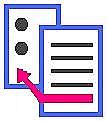 Πίνακες
11
Πολυδιάστατοι πίνακες
Στη Java μπορείτε να έχετε πίνακες δύο, τριών, τεσσάρων, και τα λοιπά διαστάσεων. Στη πράξη όμως σπάνια συναντούμε περιπτώσεις, στις οποίες η χρήση πινάκων που έχουν περισσότερες από τρεις διαστάσεις.
Πίνακες
12
Δισδιάστατοι πίνακες
Η αρχικοποίηση ενός δισδιάστατου πίνακα, ακολουθεί τη λογική ενός μονοδιάστατου:
τύπος[ ][ ] όνομα_πίνακα = {
{ τιμή1, τιμή2, ...,τιμήN },
{ τιμή1, τιμή2, ...,τιμήN },
...
τιμή1, τιμή2, ...,τιμήN },
}; 
Π.χ.
int[][] a1 = new int[][] { { 1, 2, 3 }, { 4, 5, 6 } };
int[][] a11 = new int[3][4];
Πίνακες
13
Παράδειγμα χρήσης πίνακα δύο διαστάσεων
class Array2 { 
public static void main(String[] args) {
int marks[][] = new int[3][10];
for (int i = 0; i < marks.length; i++) {
for (int j = 0; j < marks[i].length; j++){
marks[i][j] = i * j;
System.out.print (marks[i][j] + " ");
}
System.out.println ();
}
}
}
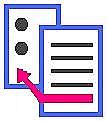 Πίνακες
14
Ακανόνιστοι πίνακες
Η Java επιτρέπει τη δήλωση και χρήση ενός πίνακα πινάκων, δηλαδή ενός πίνακα, του οποίου το μήκος κάθε γραμμής δεν είναι ίδιο. Η γενική μορφή δήλωσης είναι η εξής:
τύπος[][] όνομα_πίνακα = new τύπος[μέγεθος][];
Το μέγεθος καθορίζει τον αριθμό των γραμμών. Το μήκος κάθε σειράς δεν έχει καθοριστεί, θα γίνει μεμονωμένα, πχ:
	int[][] x = new int[3][];
	x[0] = new int[3];
	x[1] = new int[2];
	x[2] = new int[4];
Πίνακες
15
Σχηματική αναπαράσταση ακανόνιστου πίνακα
int[][] x = new int[3][];
x[0] = new int[3];
x[1] = new int[2];
x[2] = new int[4];
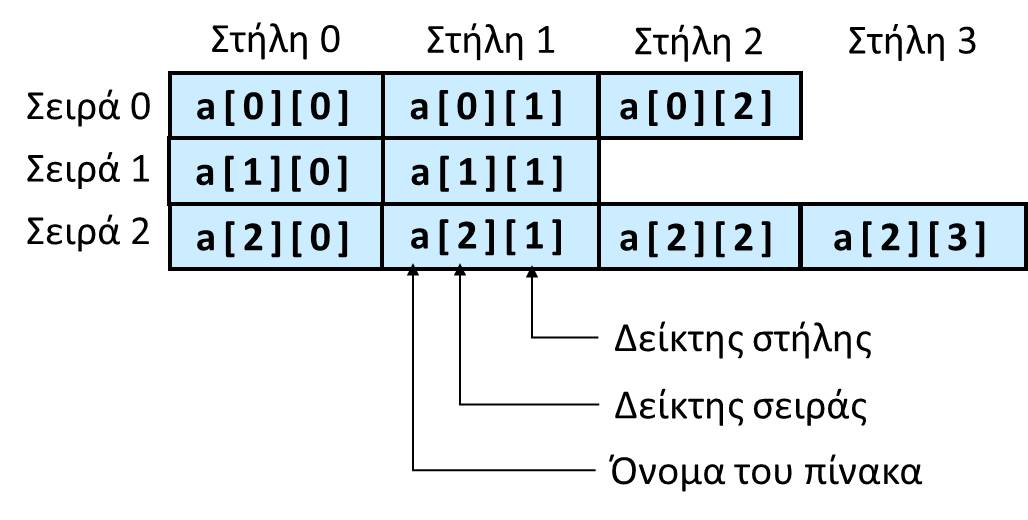 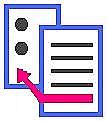 Πίνακες
16
Εμβέλεια μεταβλητών (scope)
Η εμβέλεια μίας μεταβλητής είναι η περιοχή εκείνη του προγράμματός μας, στην οποία η μεταβλητή είναι ορατή, και καθορίζει πότε η μεταβλητή δημιουργείται και καταστρέφεται. 
Υπάρχουν τέσσερα είδη μεταβλητών, με αντίστοιχα τέσσερις περιοχές εμβέλειας: 
Μεταβλητές μέλη με εμβέλεια την τάξη.
Τοπικές μεταβλητές με εμβέλεια την ομάδα εντολών στην οποία δηλώνονται.
Παράμετροι μεθόδων με εμβέλεια την μέθοδο μέσα στην οποία δηλώνονται, και
Παράμετροι χειριστών εξαιρέσεων, με εμβέλεια την ομάδα εντολών του χειριστή εξαιρέσεων.
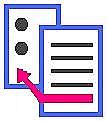 Πίνακες
17
Οι παράμετροι της main
Όπως ήδη θα έχετε παρατηρήσει στη μέθοδο main, περνιέται σαν παράμετρος ένας πίνακας από String, που το ονομάσαμε args. Αυτός ο πίνακας είναι μία σειρά παραμέτρων, που μπορούν να περαστούν στην εφαρμογή όταν την ξεκινάμε, ως εξής: 
	java <όνομα-τάξης> <παράμετρος - 0> … <παράμετρος - Ν>.
Π.χ.,
	java CheckUser Master.
Παράμετροι στην main
18
Παράδειγμα με παραμέτρους
class CheckUser {
public static void main(String[] args) {
if (args[0].equals("Master") )
{
System.out.println("Welcome Master!");
//Kane kati epitrepto mono gia 
//tous Masters
}
else
System.out.println(“Unauthorized User!”);
}
}
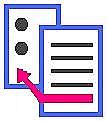 Παράμετροι στην main
19
Τέλος έκτης ενότητας
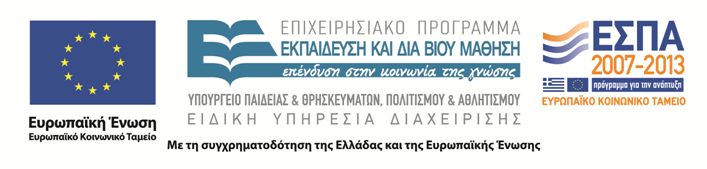 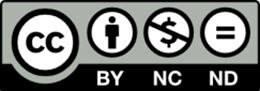